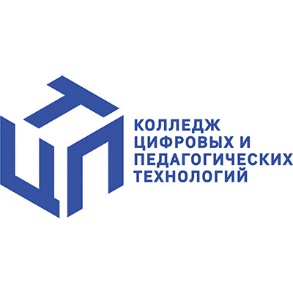 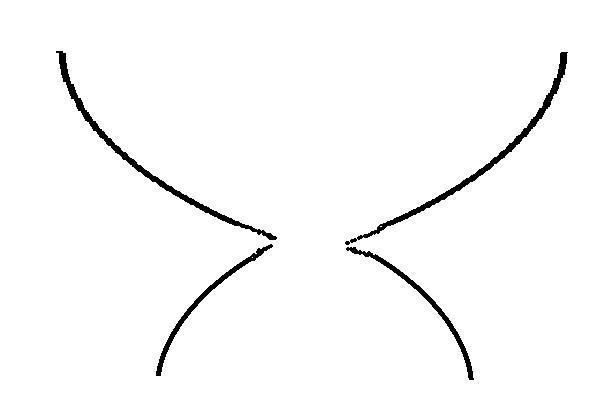 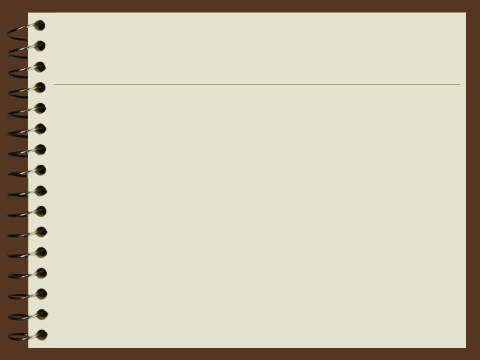 ГОСУДАРСТВЕННОЕ АВТОНОМНОЕ ПРОФЕССИОНАЛЬНОЕ ОБРАЗОВАТЕЛЬНОЕ УЧРЕЖДЕНИЕ ТЮМЕНСКОЙ ОБЛАСТИ
 «КОЛЛЕДЖ ЦИФРОВЫХ И ПЕДАГОГИЧЕСКИХ ТЕХНОЛОГИЙ»
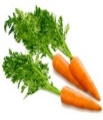 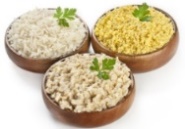 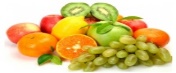 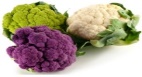 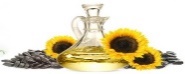 Международный фестиваль робототехники «РобоФинист»
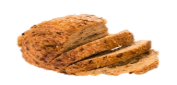 Потери во время сбора, транспортировки, производства
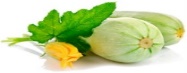 Творческий проект
Автоматизированная система
Несоблюдение сроков реализации товара
Не рациональное использование
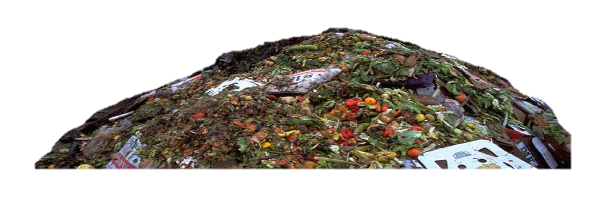 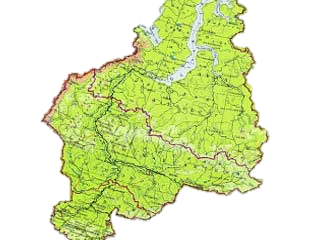 разгрузки товара
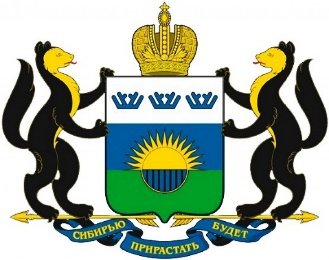 SmartCarrier
Цель: Создание модели автоматизированной системы разгрузки товара
Ежегодно 1,3 млрд тонн еды оказывается на свалке
Достоинства:
Автономность работы и мобильность робота –погрузчика;
Автономность принятия решения в зависимости от результатов, полученных от системы Контроля;
Автономность взаимодействия между объектами автоматизированной системы разгрузки
Лизовенко Ярослав
Немцова Радмила
Горячева Яна
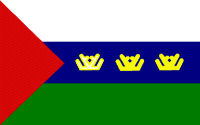 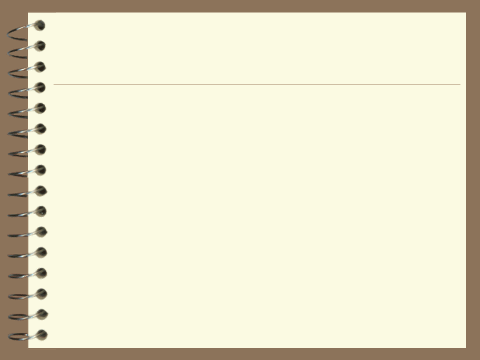 Модель автоматизированной системы разгрузки товара
Робот-погрузчик предназначен для транспортировки товара от зоны разгрузки до соответствующих складов
Система складов
предназначена для хранения товара
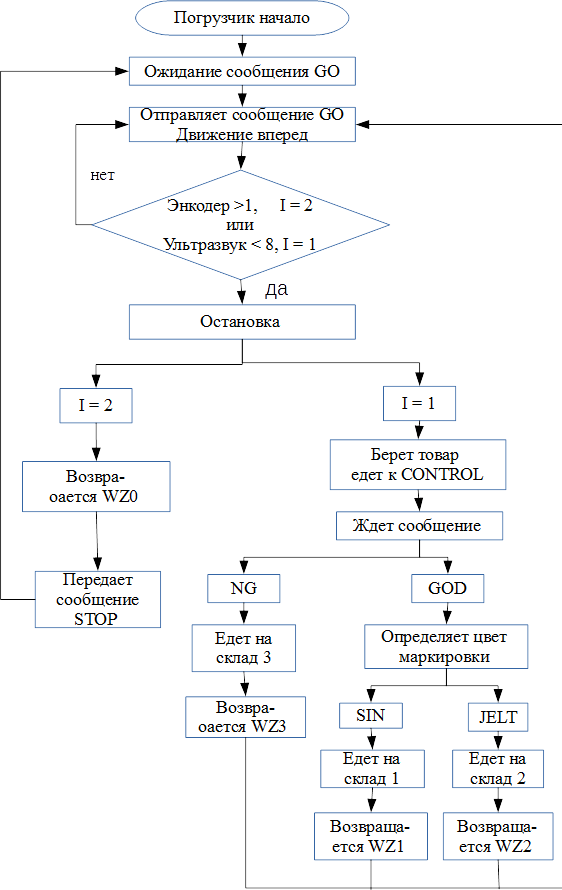 Состоит из:
Модуля EV3;
Трех больших моторов;
Одного среднего мотора;
Трех датчиков цвета;
Ультразвукового датчика
Состоит из одного блока EV3, который связан USB –проводом с блоком системы контроля, и четырех средних моторов для открывания / закрывания ворот.
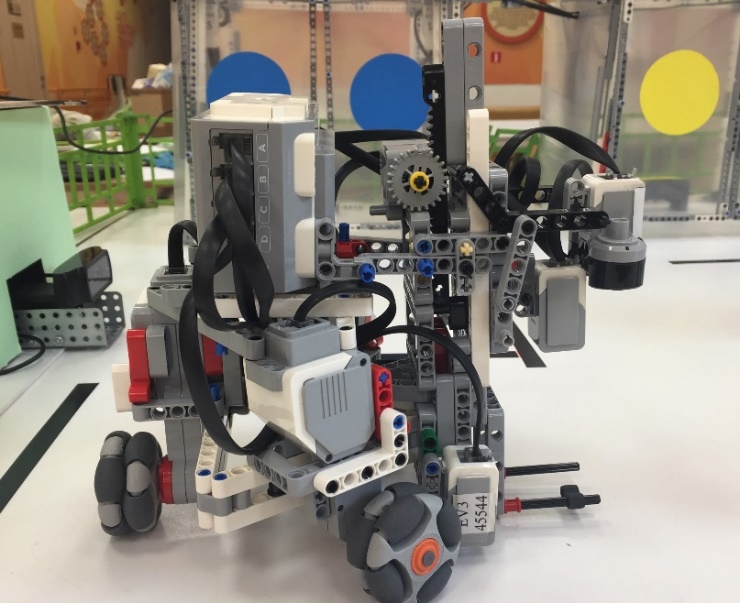 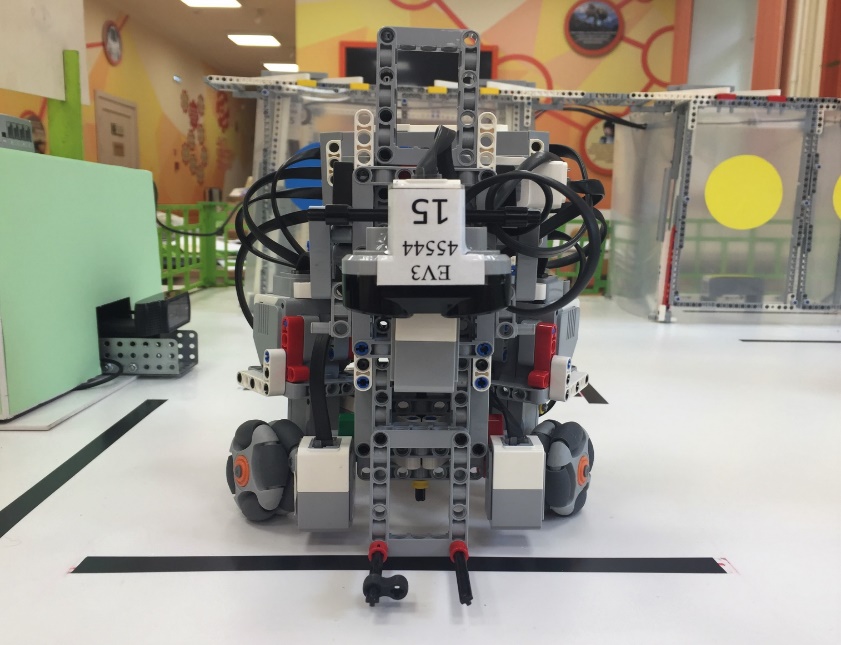 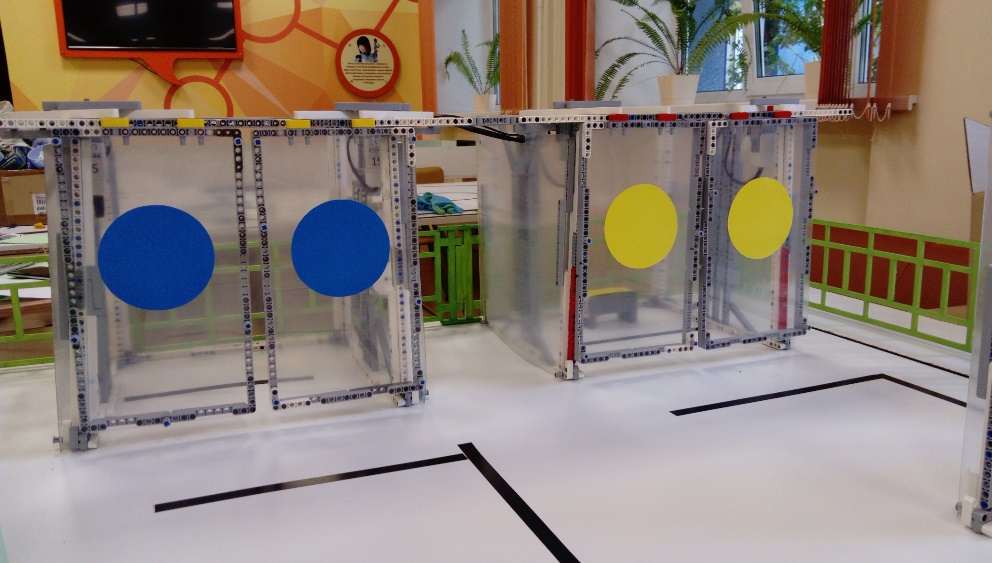 Модель автоматизированной системы разгрузки товара
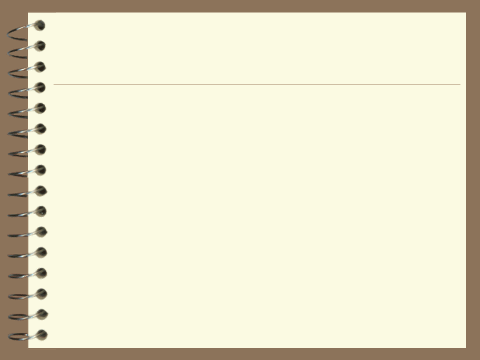 Модуль Контроля служит для идентификации срока годности товара.

Представляет собой систему машинного зрения.
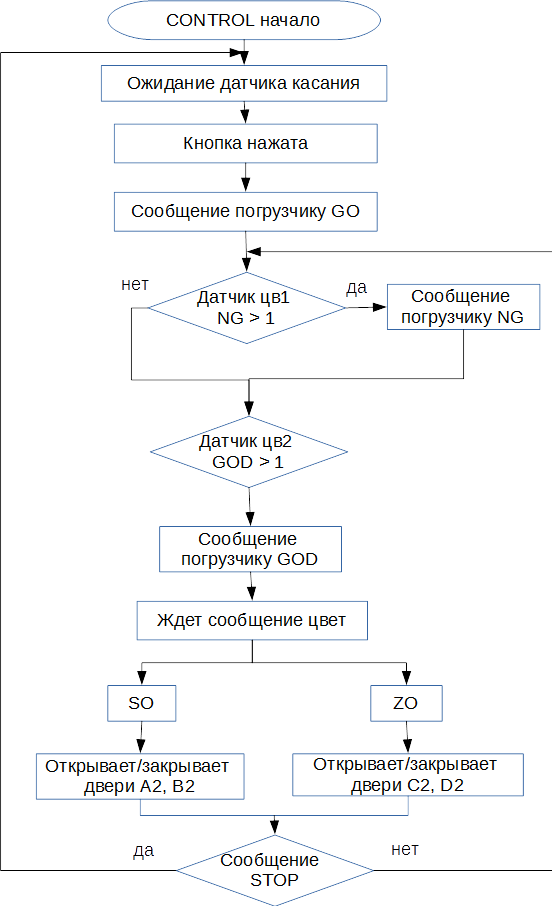 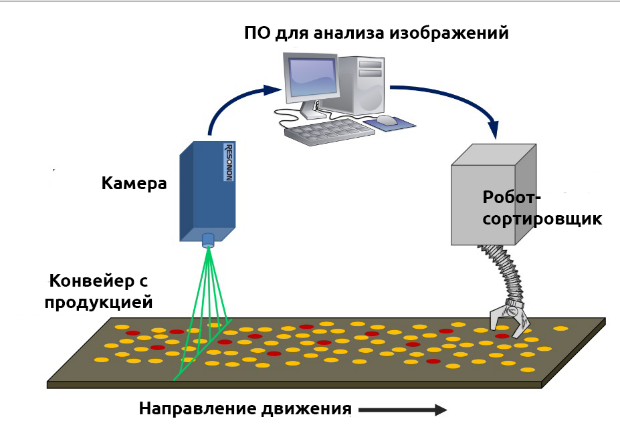 Состоит из:
одноплатнго компьютера Raspberry Pi;
Веб-камеры;
Макетной доски с двумя светодиодами и резисторами;
блока EV3;
Двух датчиков цвета
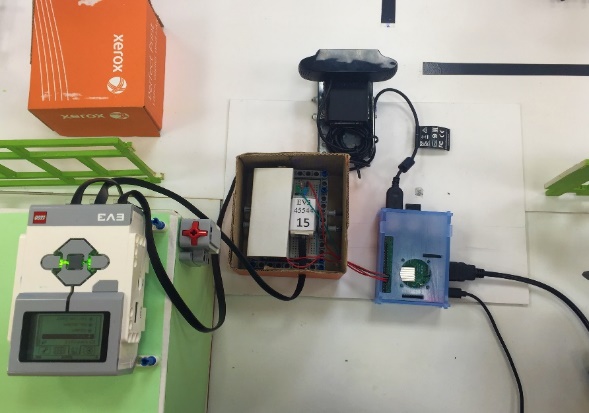